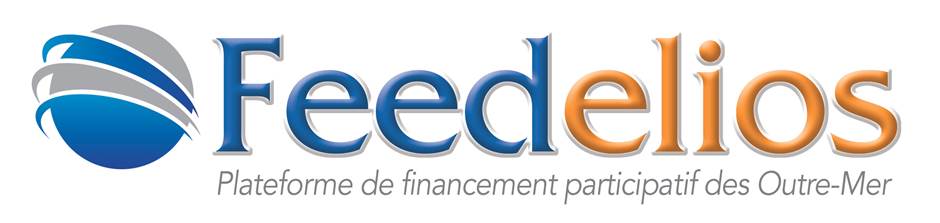 Schéma opérationnel pour les investissements en direct dans la société cible et ceux intermédiés à l’aide d’une holding.
Flux de souscriptions
1
Bulletin de souscription dans la société cible
via une société Holding et « sous réserve »
Compte bancaire 
de la société Holding
investisseur
2
Versement  
de la souscription
investisseur
Compte bancaire augmentation de capital de la société Cible
investisseur
1
2
Bulletin de souscription (en direct) 
dans la société cible
et « sous réserve »
Investissement via une société Holding
Versement  
de la souscription
Investissement Direct dans une société cible
Investisseur Direct
On ne passe de 1 à 2, qu’après que les réservations de souscriptions aient atteint 80% du montant appelé
2